The Byzantine Generals Problem
Siqiu Yao
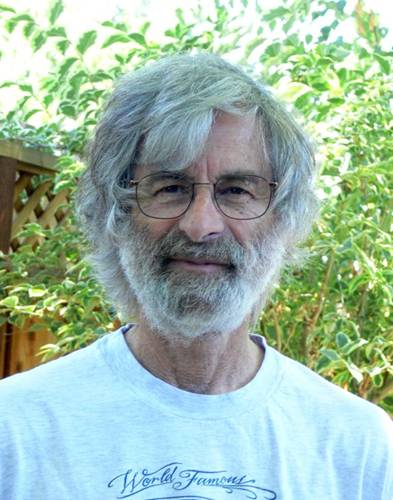 Authors
Leslie Lamport
you again!
we all know him
Robert Shostak
PhD in Applied Math, Harvard
SRI International
Founder, Ansa Software
Founder, Mira Tech
Borland Software
Founder Portera System
Founder Vocera
Marshall Pease
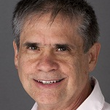 Another story from Lamport?
Time, Clocks, and the Ordering of Events in a Distributed System
1978
The part-time parliament
1990
Another story from Lamport?
Time, Clocks, and the Ordering of Events in a Distributed System
1978
The Byzantine Generals Problem
1982
The part-time parliament
1990
How this story came
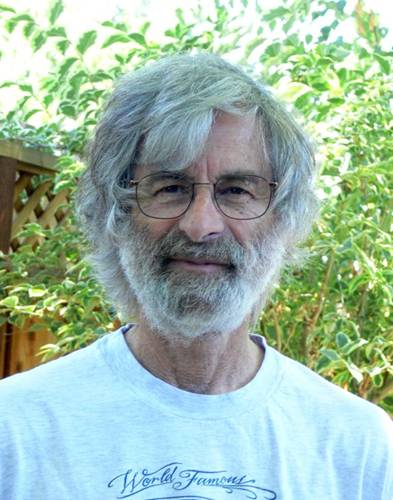 “I have long felt that, because it was posed as a cute problem about philosophers seated around a table, Dijkstra's dining philosopher's problem received much more attention than it deserves. 
…...
The popularity of the dining philosophers problem taught me that the best way to attract attention to a problem is to present it in terms of a story.   ”
*http://lamport.azurewebsites.net/pubs/pubs.html#byz
[Speaker Notes: ˈdɛɪkstra]
How this story came
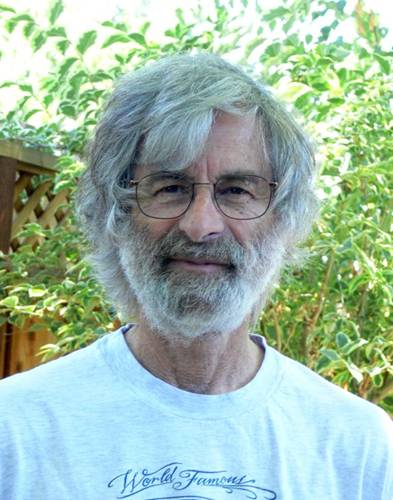 “There is a problem in distributed computing that is sometimes called the Chinese Generals Problem, in which two generals have to come to a common agreement on whether to attack or retreat, but can communicate only by sending messengers who might never arrive.
”
*http://lamport.azurewebsites.net/pubs/pubs.html#byz
How this story came
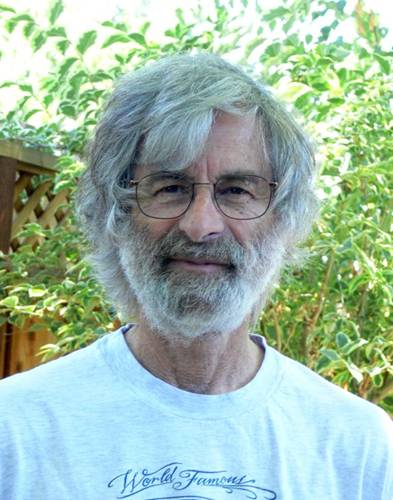 “I stole the idea of the generals and posed the problem in terms of a group of generals, some of whom may be traitors, who have to reach a common decision.
”
*http://lamport.azurewebsites.net/pubs/pubs.html#byz
What is the Byzantine generals problem
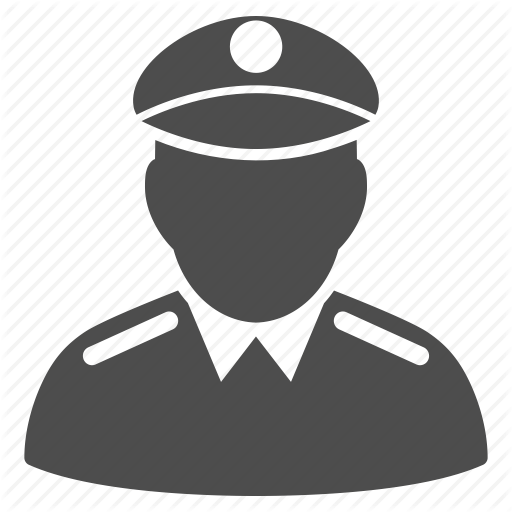 Byzantine generals problem
“several divisions of the Byzantine army are camped outside an enemy city, each division commanded by its own general. The generals can communicate with one another only by messenger. After observing the enemy, they must decide upon a common plan of action.”
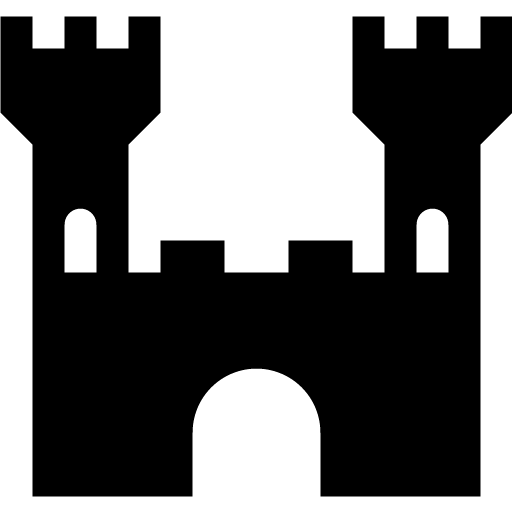 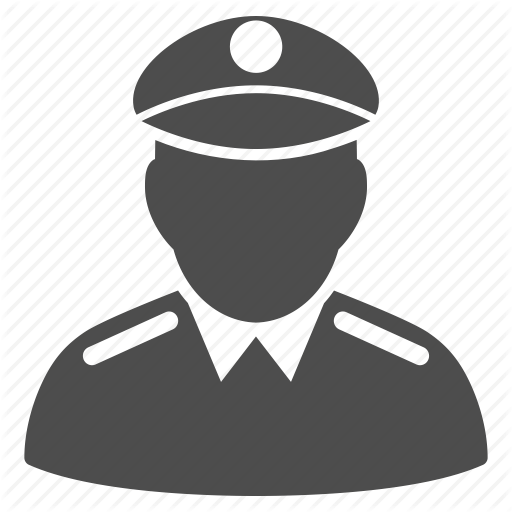 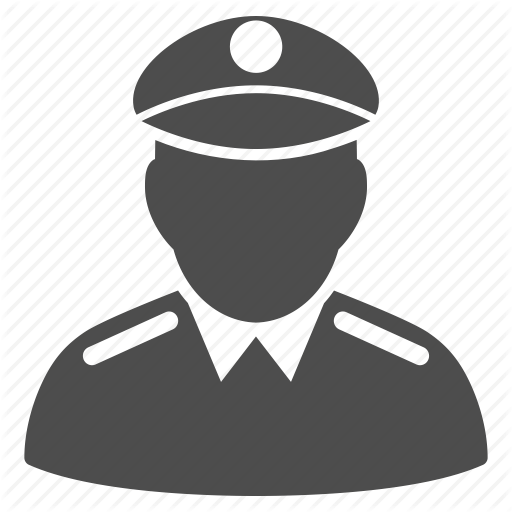 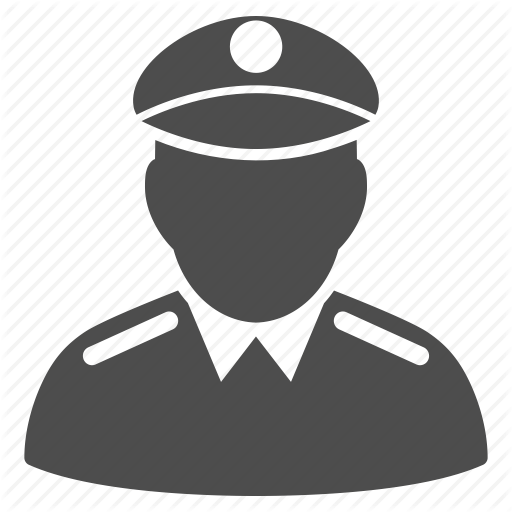 *castle: http://simpleicon.com/castle.html
*general: https://www.kisspng.com/png-security-guard-police-officer-computer-icons-milit-609318/preview.html
*lieutenant: https://www.clipartmax.com/max/m2i8Z5i8b1H7N4H7/
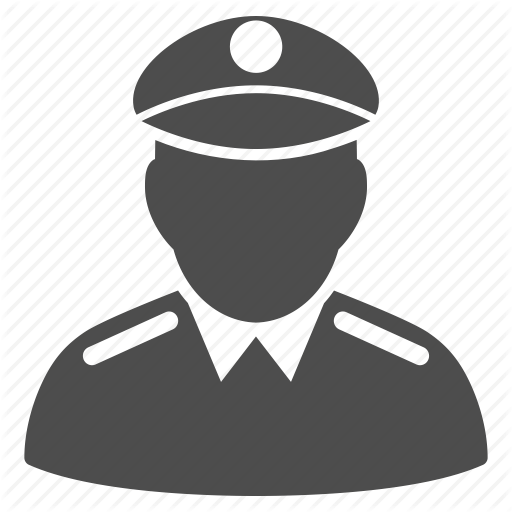 ATTACK!
Byzantine generals problem
ATTACK!
Generals should reach a consensus on the plan
It could be ATTACK
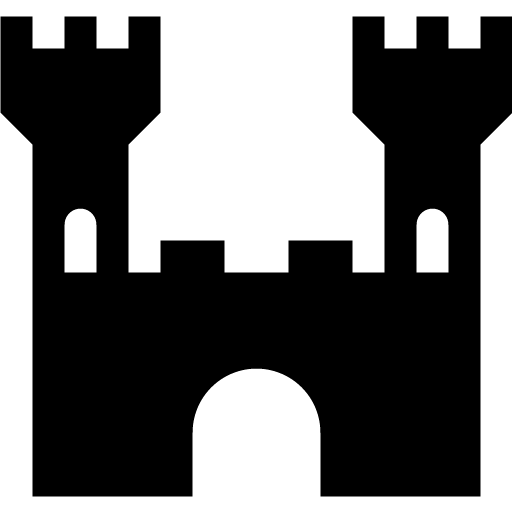 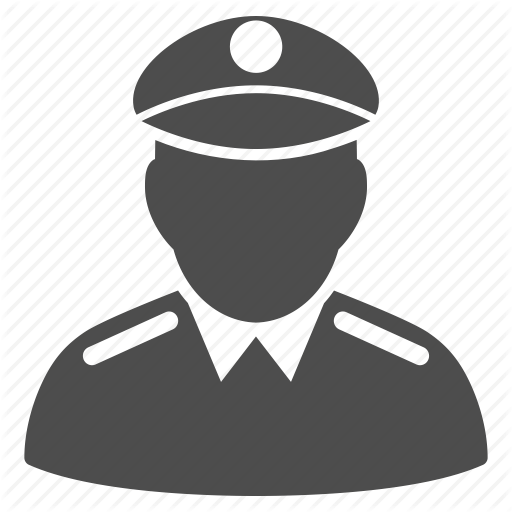 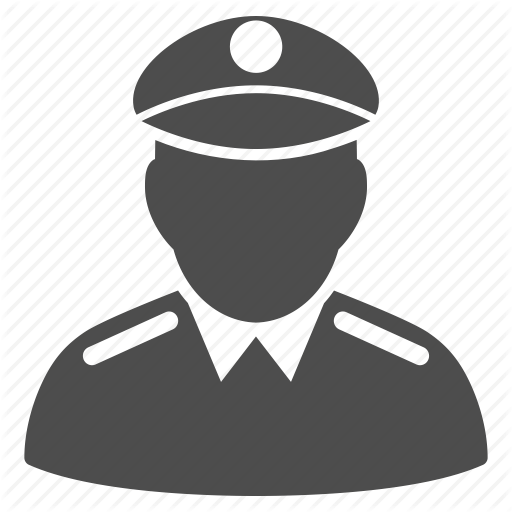 ATTACK!
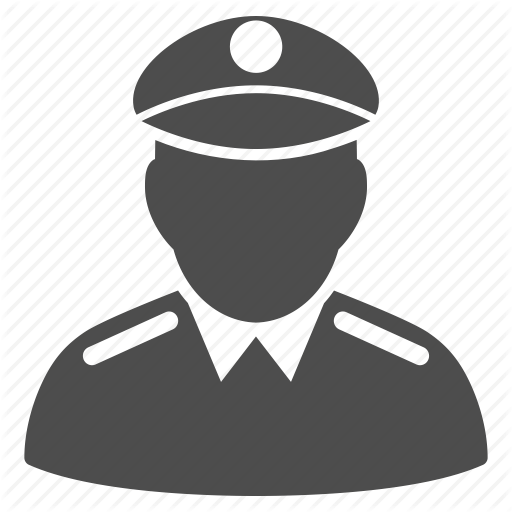 ATTACK!
*castle: http://simpleicon.com/castle.html
*general: https://www.kisspng.com/png-security-guard-police-officer-computer-icons-milit-609318/preview.html
*lieutenant: https://www.clipartmax.com/max/m2i8Z5i8b1H7N4H7/
RETREAT!
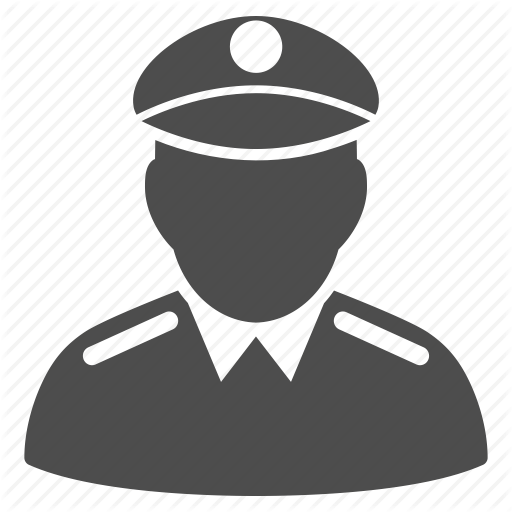 Byzantine generals problem
RETREAT!
Generals should reach a consensus on the plan
Or RETREAT
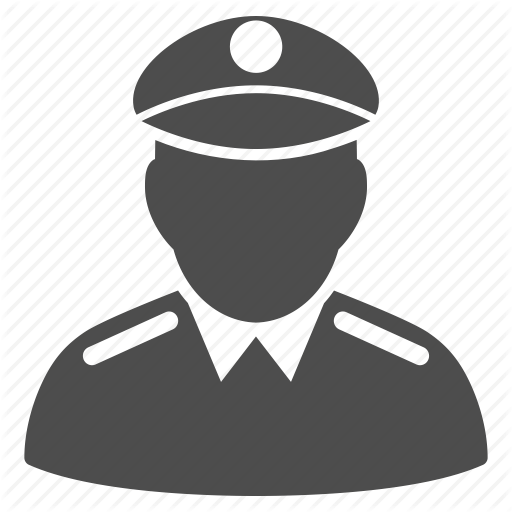 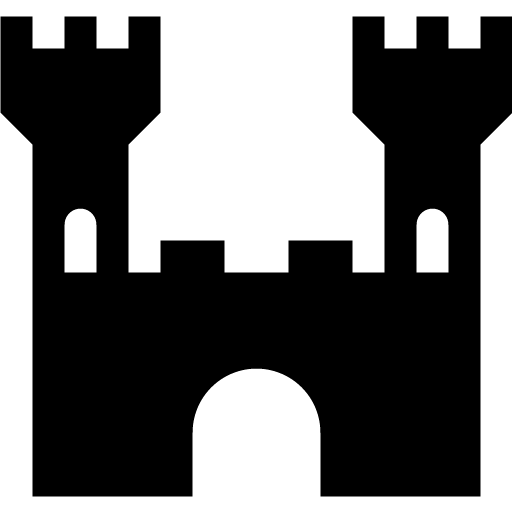 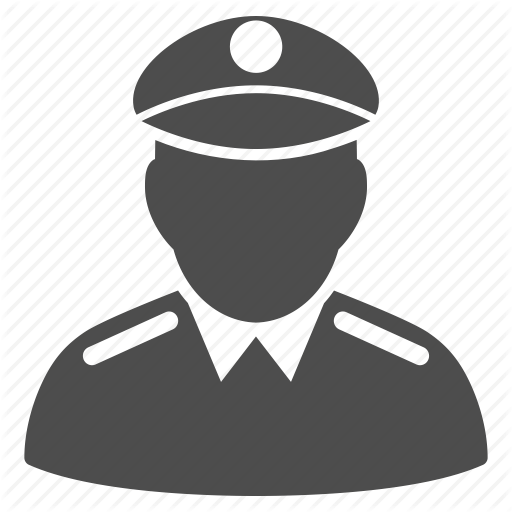 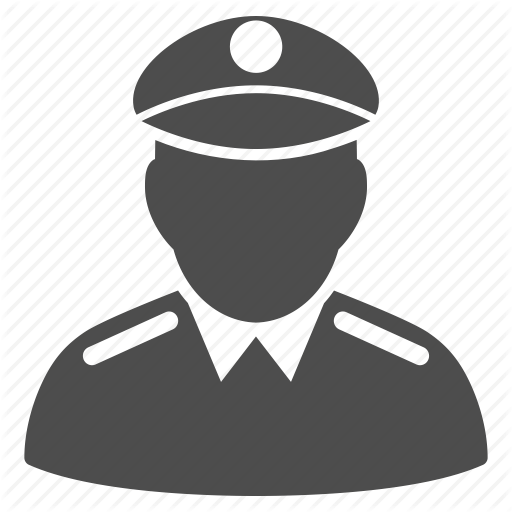 RETREAT!
RETREAT!
*castle: http://simpleicon.com/castle.html
*general: https://www.kisspng.com/png-security-guard-police-officer-computer-icons-milit-609318/preview.html
*lieutenant: https://www.clipartmax.com/max/m2i8Z5i8b1H7N4H7/
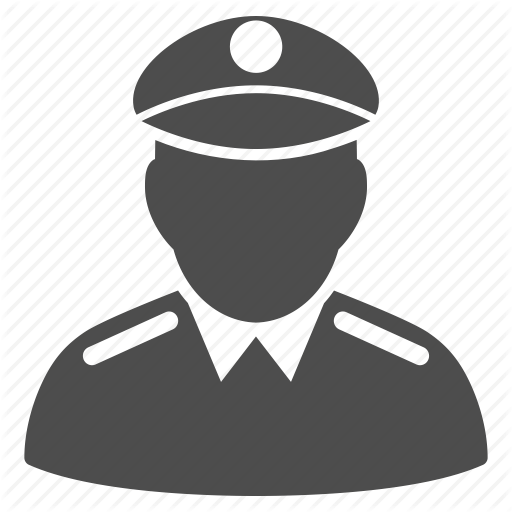 ATTACK!
Byzantine generals problem
ATTACK!
But there might be traitors
All loyal generals should reach a consensus
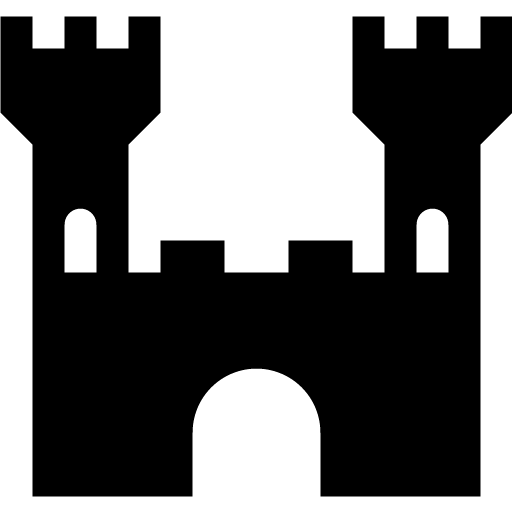 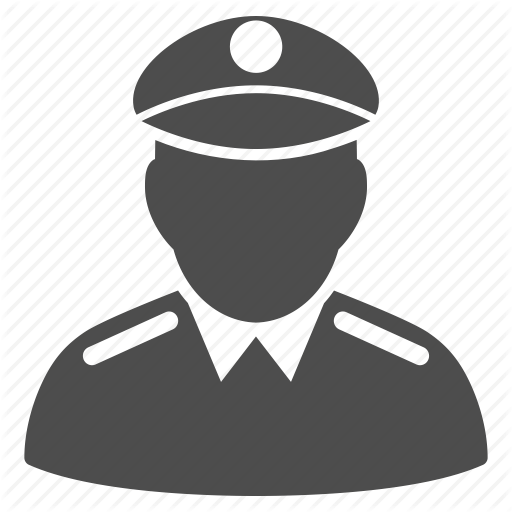 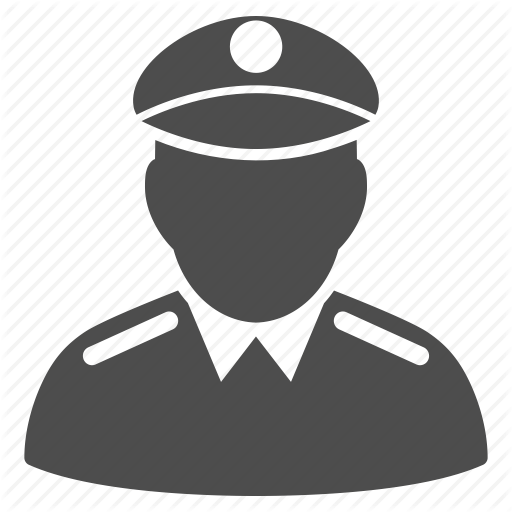 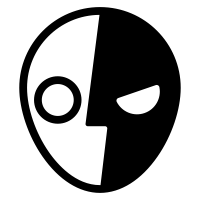 ATTACK!
ATTACK!
*castle: http://simpleicon.com/castle.html
*general: https://www.kisspng.com/png-security-guard-police-officer-computer-icons-milit-609318/preview.html
*lieutenant: https://www.clipartmax.com/max/m2i8Z5i8b1H7N4H7/
*traitor: https://thenounproject.com/term/traitor/
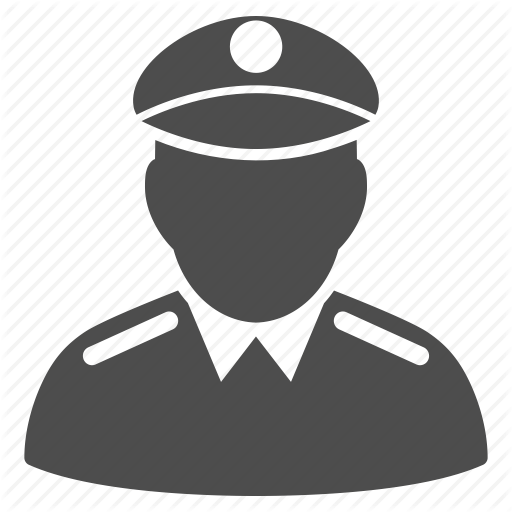 ATTACK!
Byzantine generals problem
ATTACK!
But traitors can act arbitrarily
All loyal generals should reach a consensus
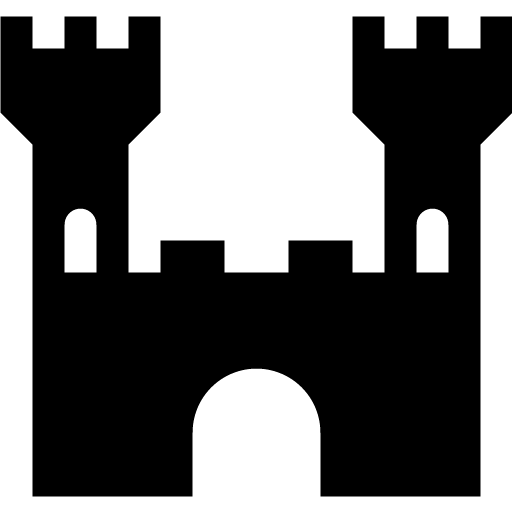 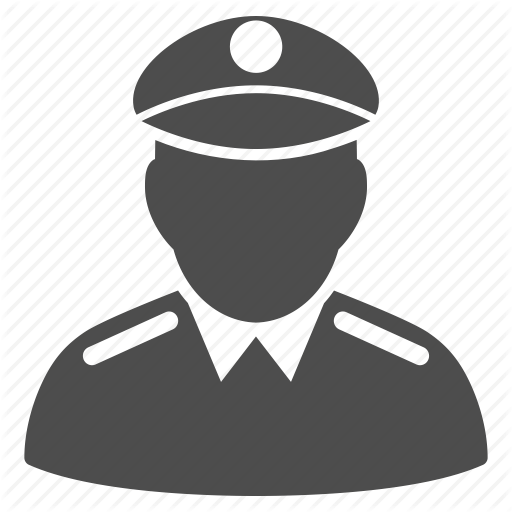 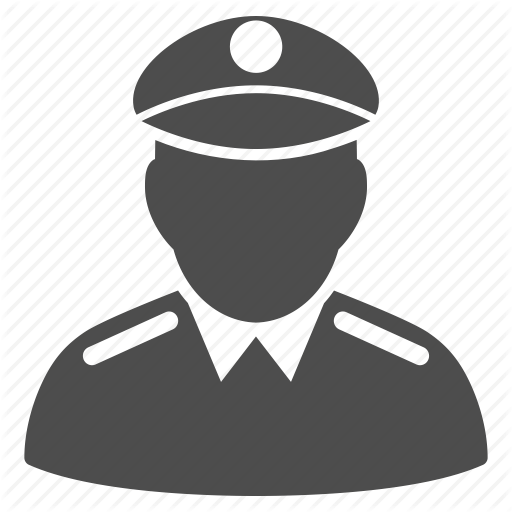 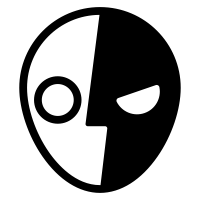 Let’s RETREAT!
ATTACK!
ATTACK!
*castle: http://simpleicon.com/castle.html
*general: https://www.kisspng.com/png-security-guard-police-officer-computer-icons-milit-609318/preview.html
*lieutenant: https://www.clipartmax.com/max/m2i8Z5i8b1H7N4H7/
*traitor: https://thenounproject.com/term/traitor/
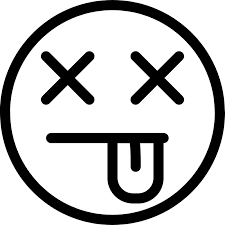 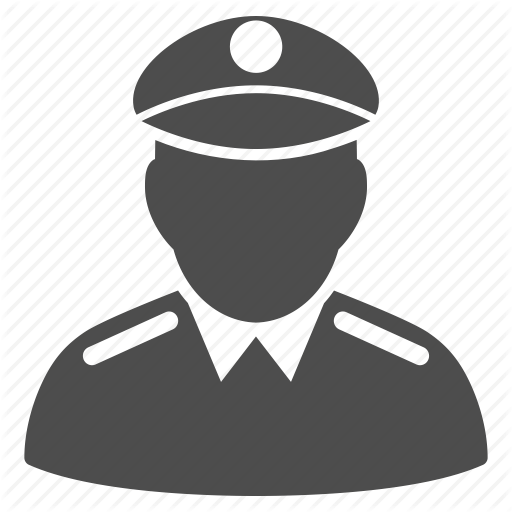 Opps!
Byzantine generals problem
Opps!
But traitors can act arbitrarily
All loyal generals should reach a consensus
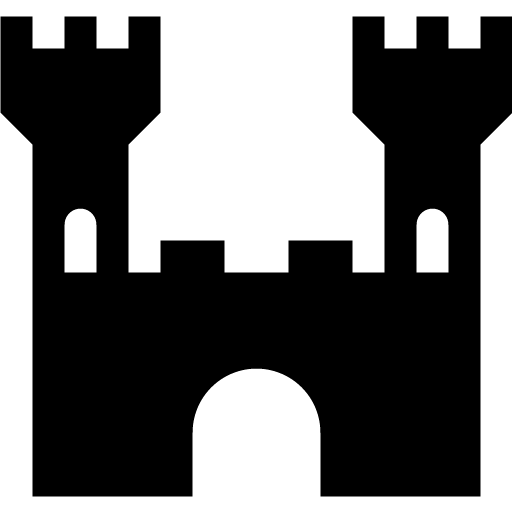 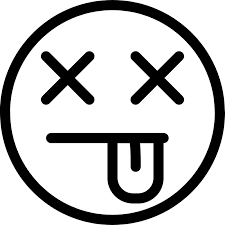 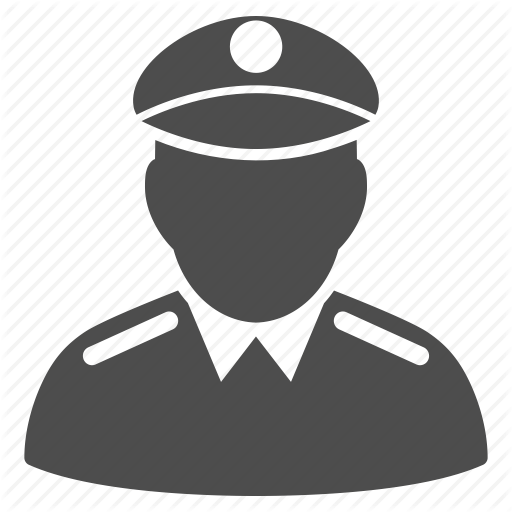 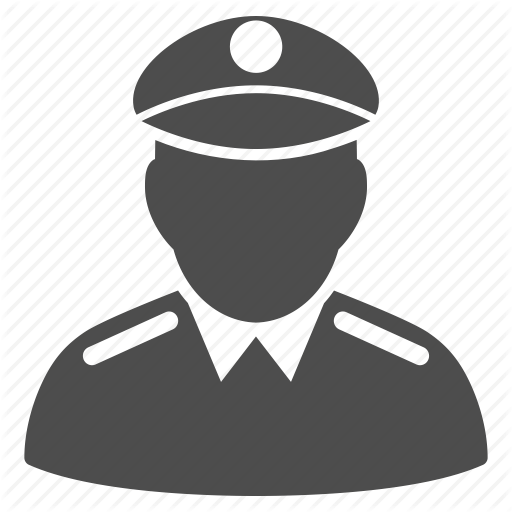 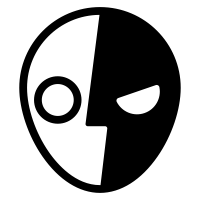 Haha!
???
*castle: http://simpleicon.com/castle.html
*general: https://www.kisspng.com/png-security-guard-police-officer-computer-icons-milit-609318/preview.html
*lieutenant: https://www.clipartmax.com/max/m2i8Z5i8b1H7N4H7/
*traitor: https://thenounproject.com/term/traitor/
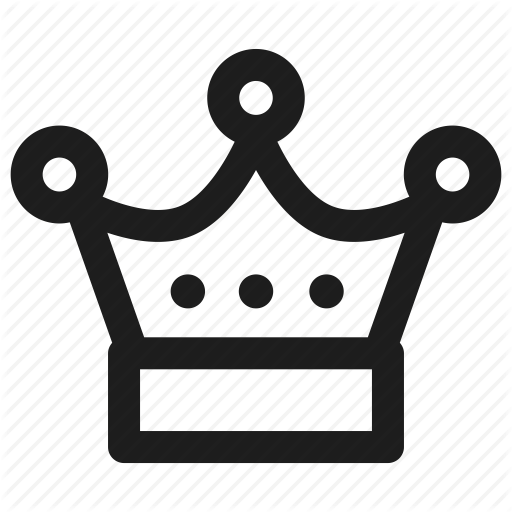 Byzantine generals problem
A simplified version
“A commanding general sends an order to his n-1 lieutenant generals such that
IC1. All loyal lieutenants obey the same order.
IC2. If the commanding general is loyal, then every loyal lieutenant obeys the order he sends.”
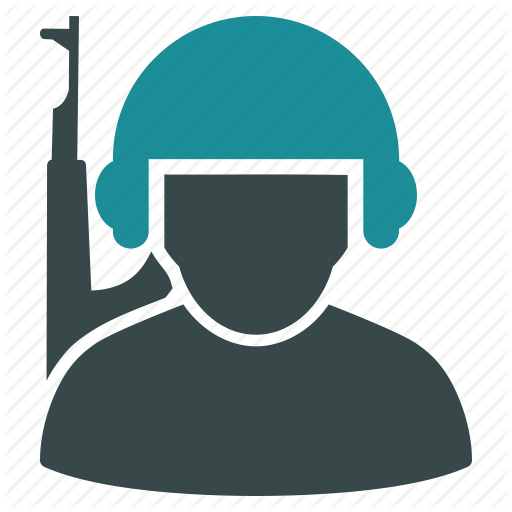 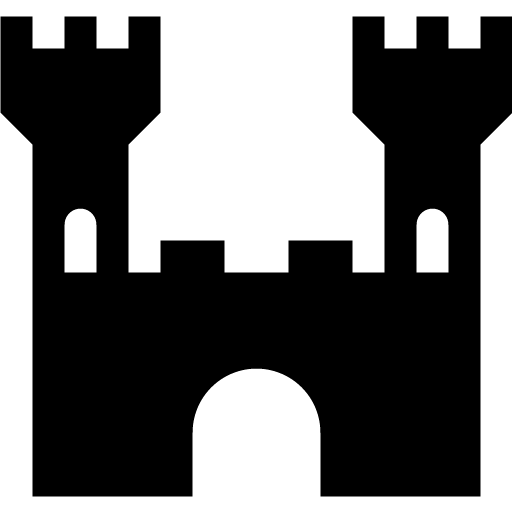 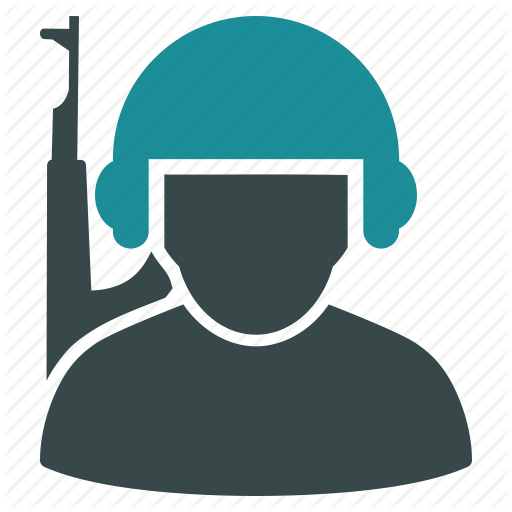 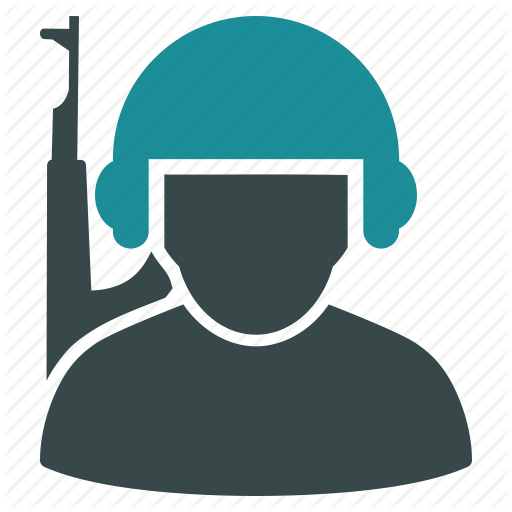 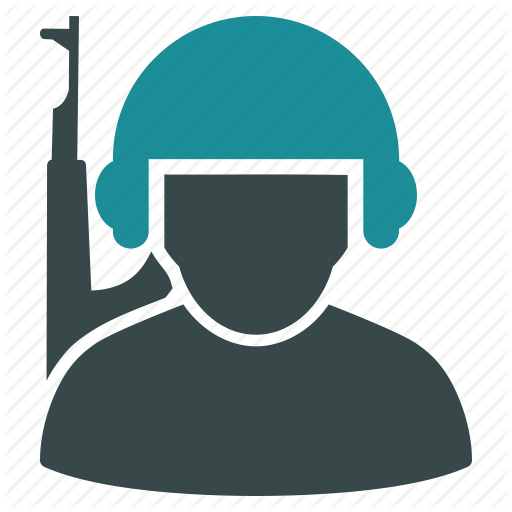 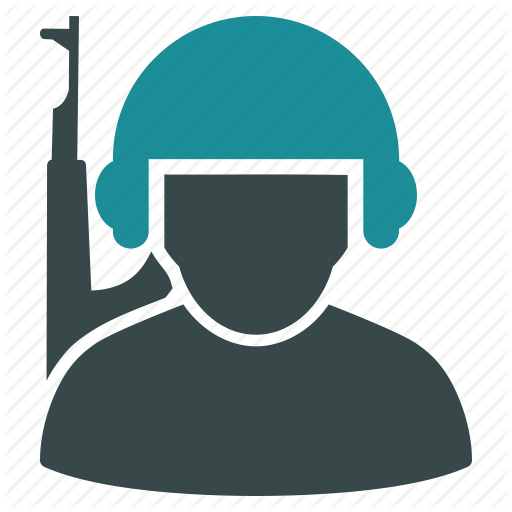 What is the byzantine generals problem
IC1. All loyal lieutenants obey the same order
IC2. If the commanding general is loyal, then every loyal lieutenant obeys the order he sends.
What is the byzantine generals problem
Consistency/Agreement
IC2. If the commanding general is loyal, then every loyal lieutenant obeys the order he sends.
What is the byzantine generals problem
Consistency/Agreement
Validity
What is the byzantine generals problem
Consistency/Agreement
IC2. If the commanding general is loyal, then every loyal lieutenant obeys the order he sends.
What is the byzantine generals problem
Consistency/Agreement
Validity
Liveness/Termination?
Impossibility Result
Impossibility result
“if the generals can send only oral messages, then no solution will work unless more than ⅔ of the generals are loyal.”
Impossibility result
“if the generals can send only oral messages, then no solution will work unless more than ⅔ of the generals are loyal.”
what are oral messages?
Impossibility result
oral messages:
every message that is sent is delivered correctly
the receiver of a message knows who sent it
the absence of a message can be detected
Impossibility result
oral messages:
every message that is sent is delivered correctly
the receiver of a message knows who sent it
the absence of a message can be detected
Impossibility result
oral messages:
every message that is sent is delivered correctly
authenticated channel
the absence of a message can be detected
Impossibility result
oral messages:
every message that is sent is delivered correctly
authenticated channel
the absence of a message can be detected
Impossibility result
oral messages:
every message that is sent is delivered correctly
authenticated channel
synchronous network
Impossibility result
“if the generals can send only oral messages, then no solution will work unless more than ⅔ of the generals are loyal.”

in a synchronous network, with authenticated channel, when m generals are traitors, no solution will work unless there are more than 3m generals
impossibility result - proof
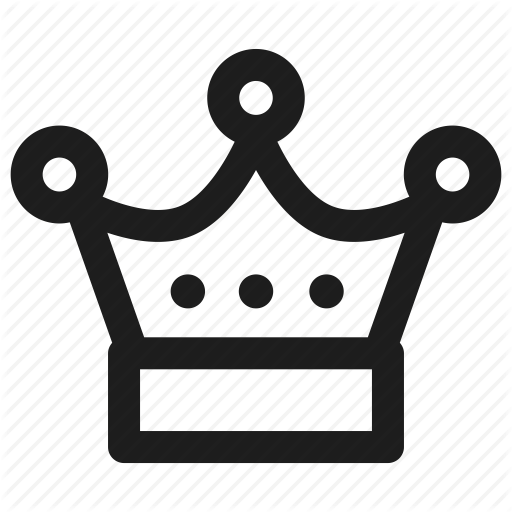 case m = 1:
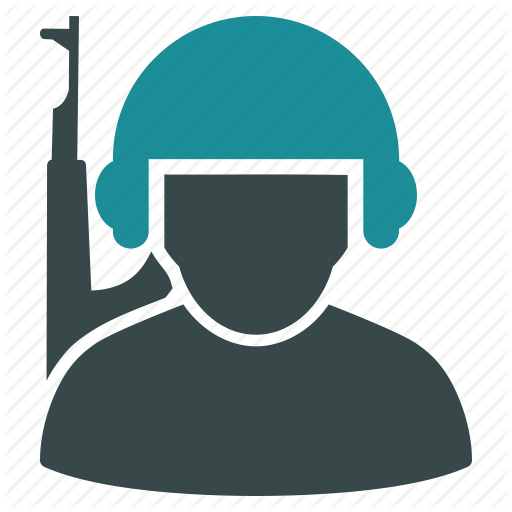 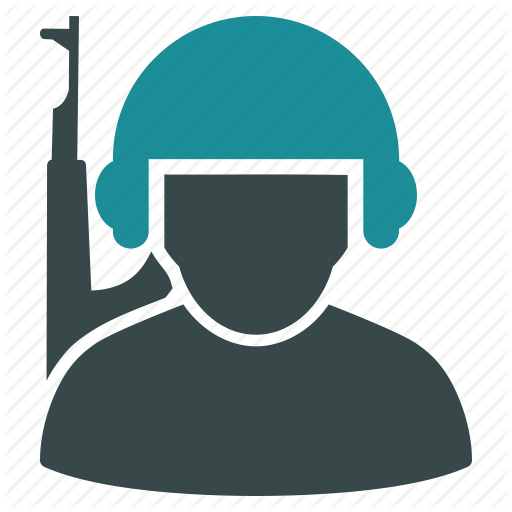 impossibility result - proof
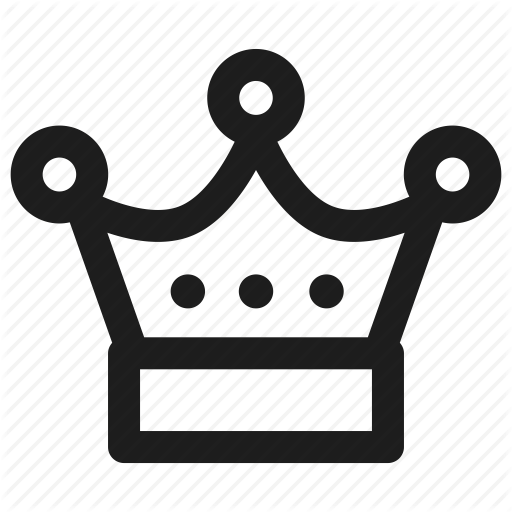 case m = 1:
scenario 1: 
the commander is loyal
one lieutenant is a traitor
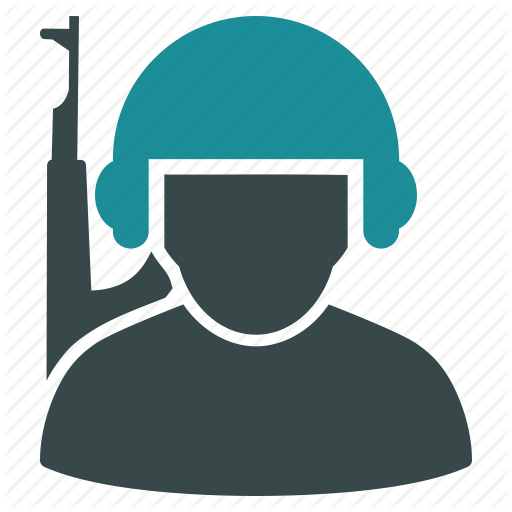 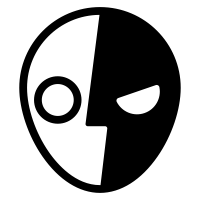 impossibility result - proof
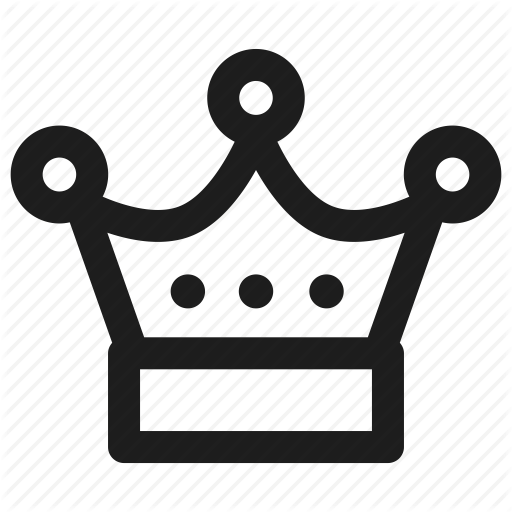 case m = 1:
scenario 1: 
the commander is loyal
one lieutenant is a traitor
the left lieutenant should ATTACK
ATTACK!
ATTACK!
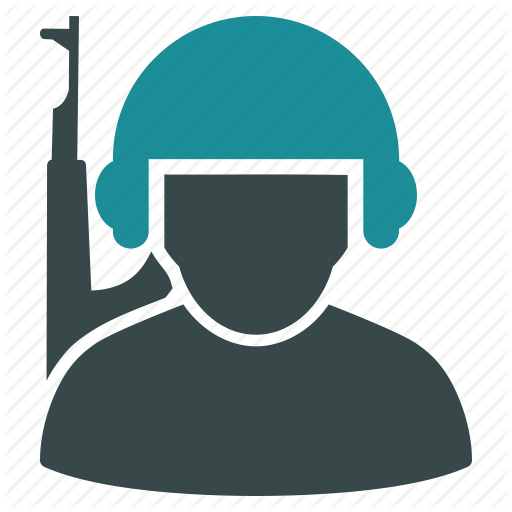 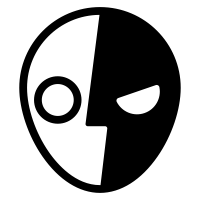 the commander said “RETREAT!”
impossibility result - proof
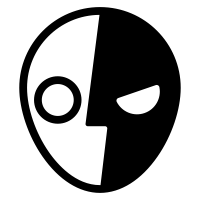 case m = 1:
scenario 2: 
the commander is a traitor
RETREAT!
ATTACK!
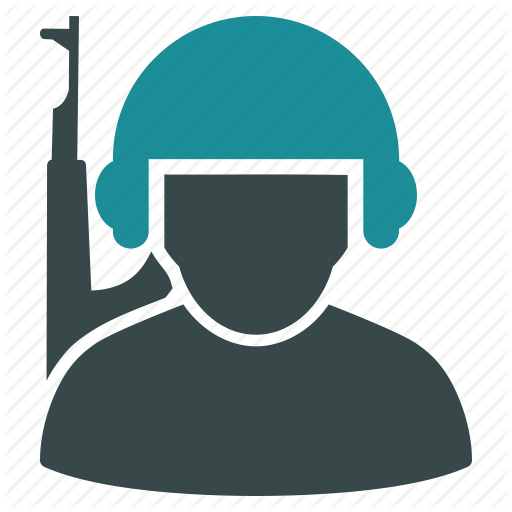 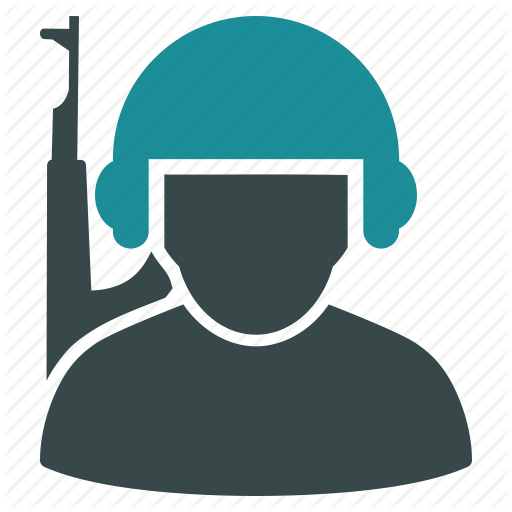 the commander said “RETREAT!”
the commander said “ATTACK!”
Three scenarios
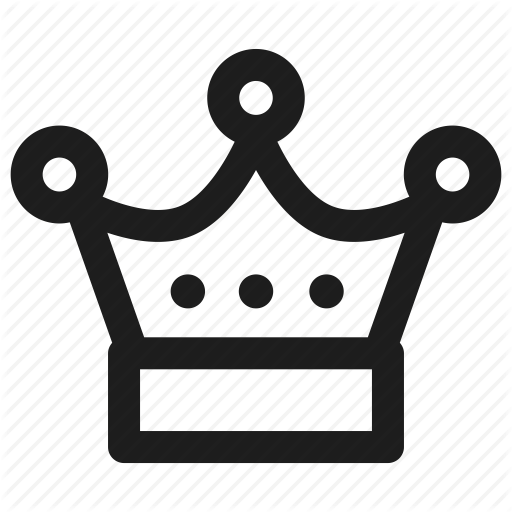 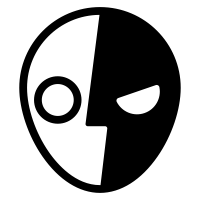 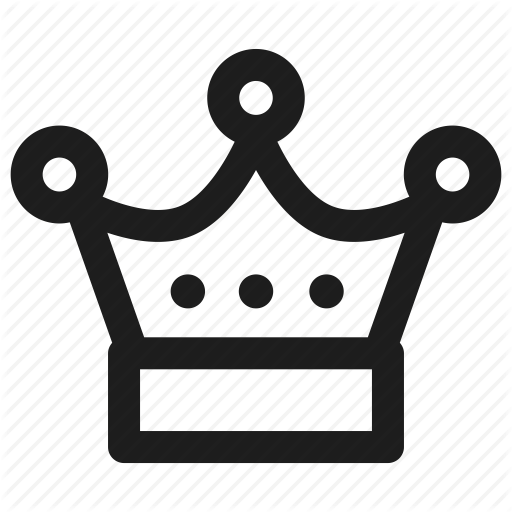 RETREAT!
RETREAT!
ATTACK!
RETREAT!
ATTACK!
ATTACK!
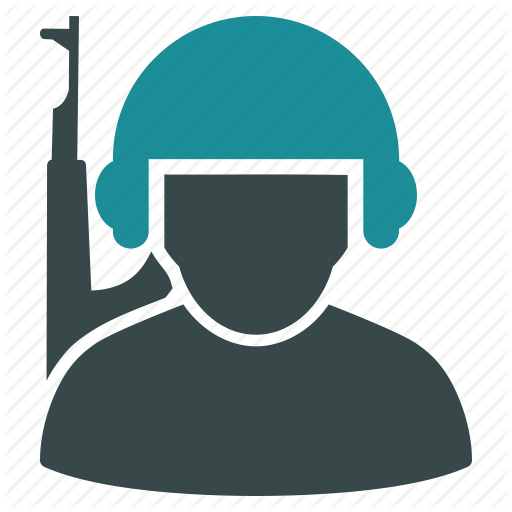 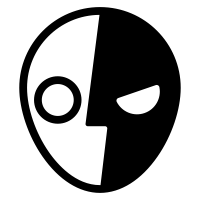 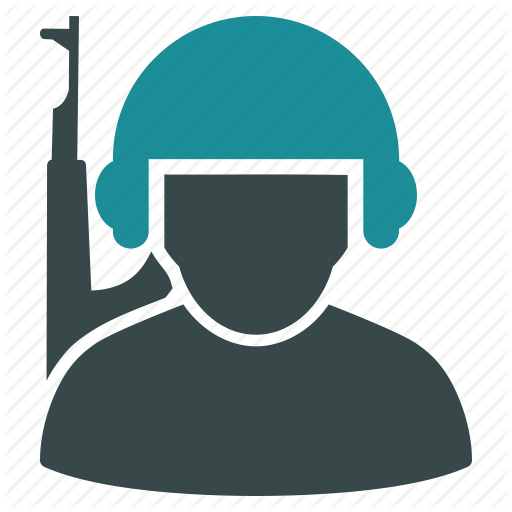 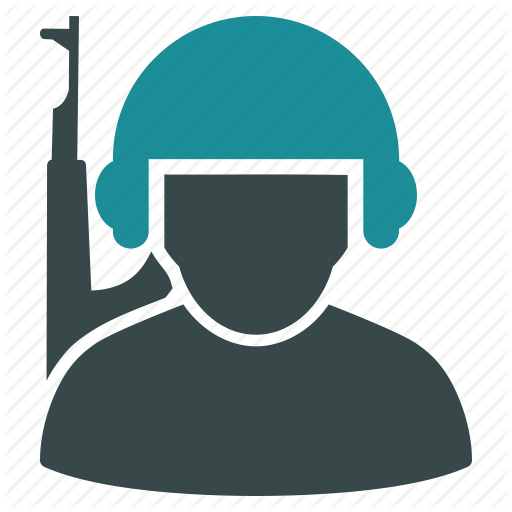 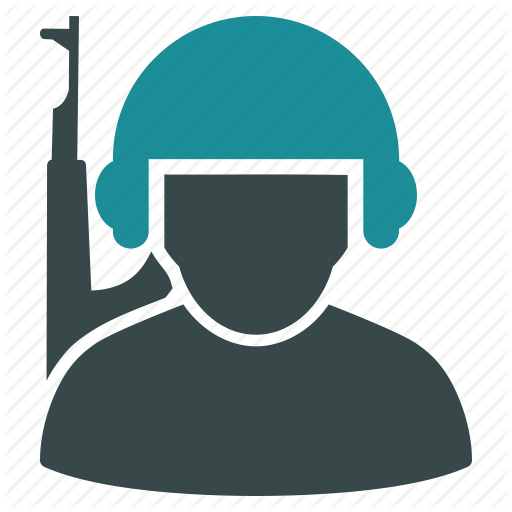 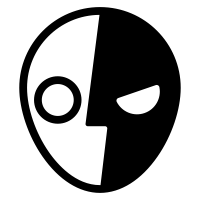 the commander said “ATTACK!”
the commander said “RETREAT!”
the commander said “RETREAT!”
the commander said “ATTACK!”
I should ATTACK!
I should RETREAT!
Consistency broken!
Three scenarios
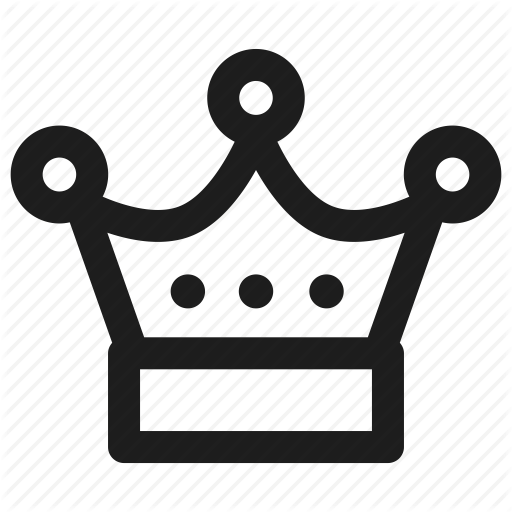 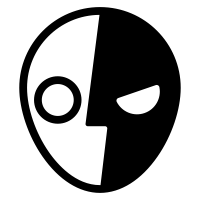 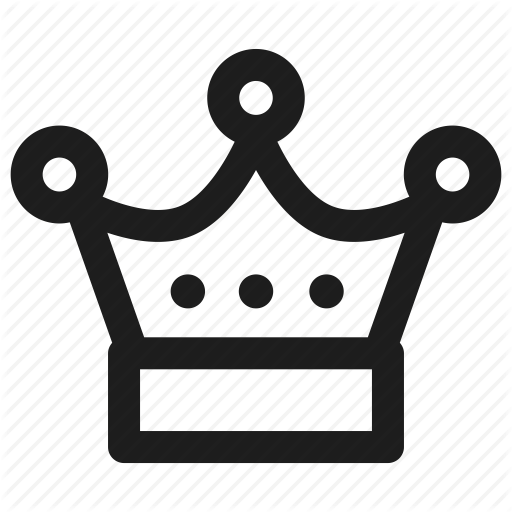 RETREAT!
RETREAT!
ATTACK!
RETREAT!
ATTACK!
ATTACK!
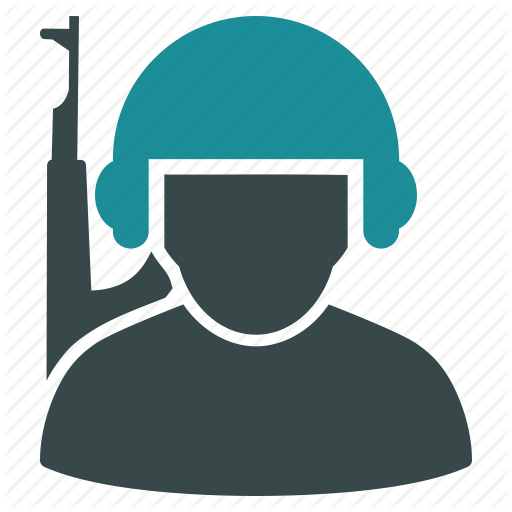 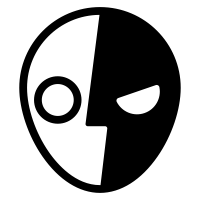 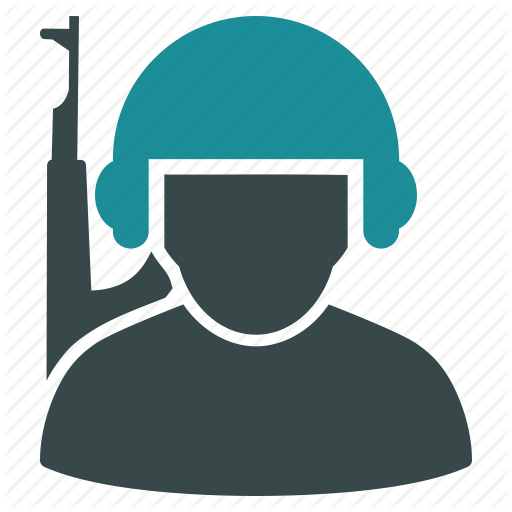 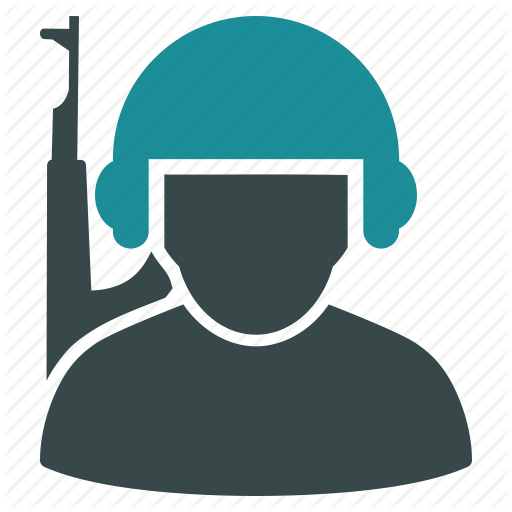 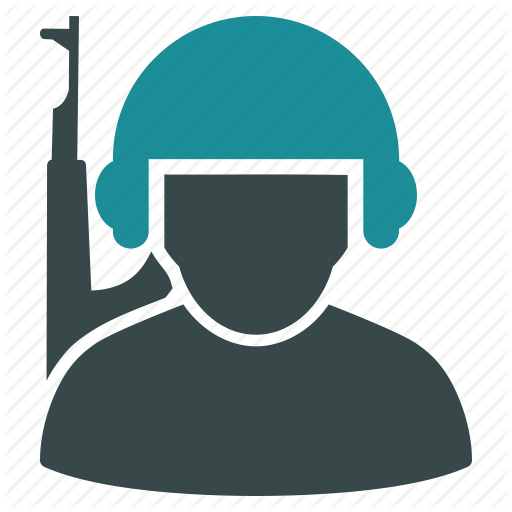 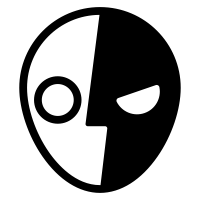 the commander said “ATTACK!”
the commander said “RETREAT!”
the commander said “RETREAT!”
the commander said “ATTACK!”
I should ATTACK!
I should RETREAT!
impossibility result
prove m > 1 by contradiction
assume we have a solution protocol f for 3m generals when m > 1
we can solve m = 1 case by leveraging f
impossibility result
prove m > 1 by contradiction
assume the three generals are x, y, z, and x is the commander;
according to protocol f
x simulates one commander and m-1 lieutenants
each of y and z simulates m lieutenants
impossibility result
prove m > 1 by contradiction
assume the three generals are x, y, z, and x is the commander;
according to protocol f
x simulates one commander and m-1 lieutenants
each of y and z simulates m lieutenants
at most one of x, y, z is a traitor
at most m simulated traitors
protocol f can solve the case when there are at most m traitors
impossibility result
prove m > 1 by contradiction
if we can solve case m > 1 then we can solve m = 1
we proved case m = 1 cannot be solved
contradiction!
Oral messages’ fault
With only oral messages, traitors can lie by telling the wrong command they received
Three scenarios
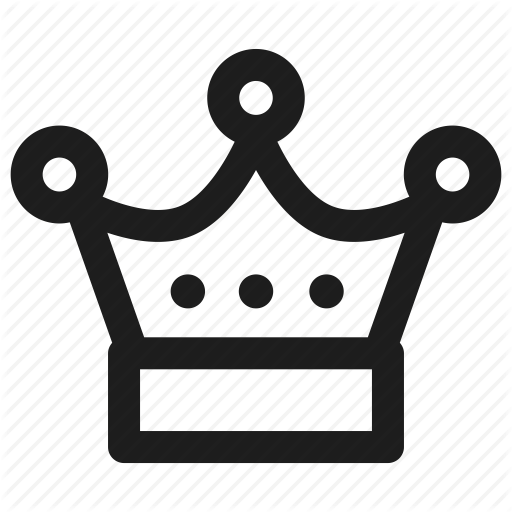 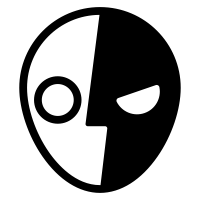 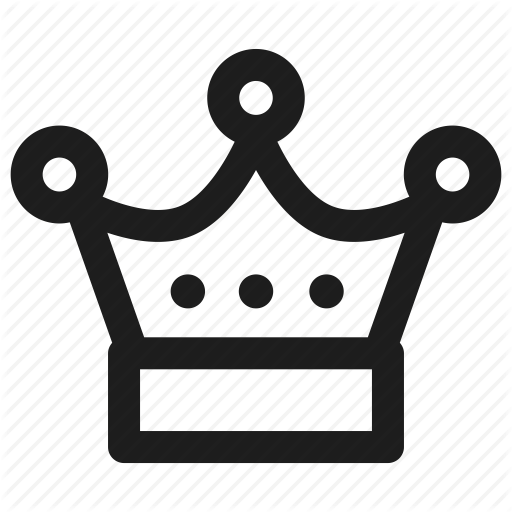 RETREAT!
RETREAT!
ATTACK!
RETREAT!
ATTACK!
ATTACK!
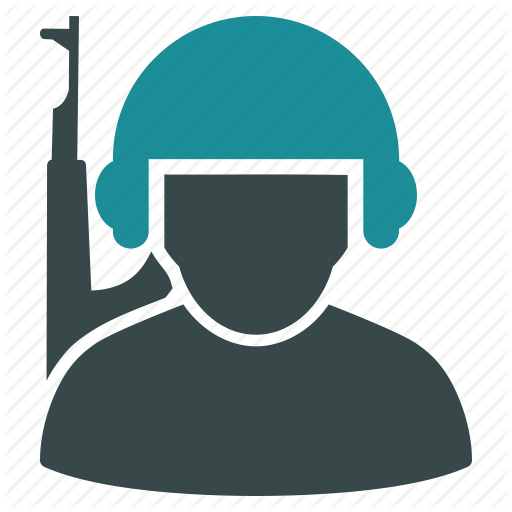 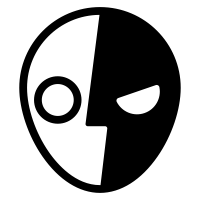 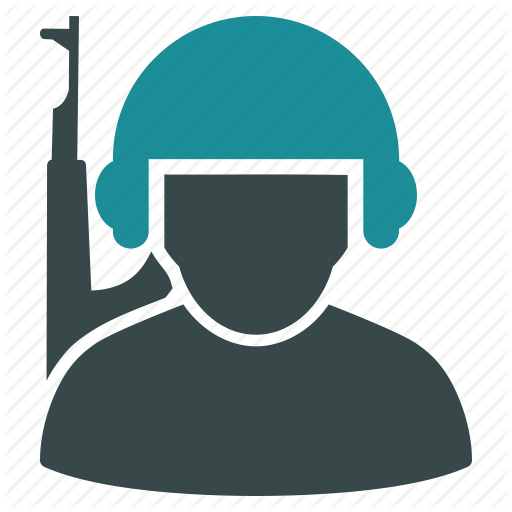 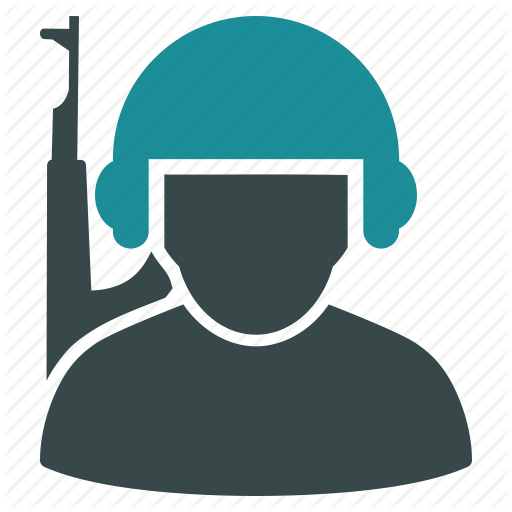 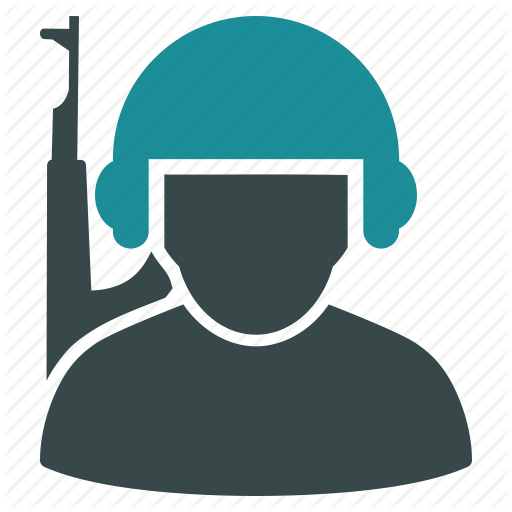 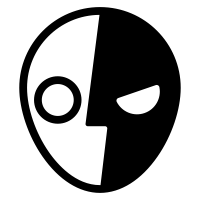 the commander said “ATTACK!”
the commander said “RETREAT!”
the commander said “RETREAT!”
the commander said “ATTACK!”
I should ATTACK!
I should RETREAT!
Signed message
With only oral messages, traitors can lie by telling the wrong command they received
Signed messages
cannot be forged
anyone can verify the authenticity
Solutions: 
oral messages and signed messages
Solutions - with oral messages
OM(k)
k == 0
commander sends the value to every one
everyone return the value they received
Solutions - with oral messages
OM(k)
k == 0
commander sends the value to every one
everyone return the value they received
k > 0
commander sends the value to every one
everyone start a smaller bgp OM(k-1) containing all ones but the current commander and become the new commander
everyone participated n-1 OM(k-1) and get n-1 values, return the majority
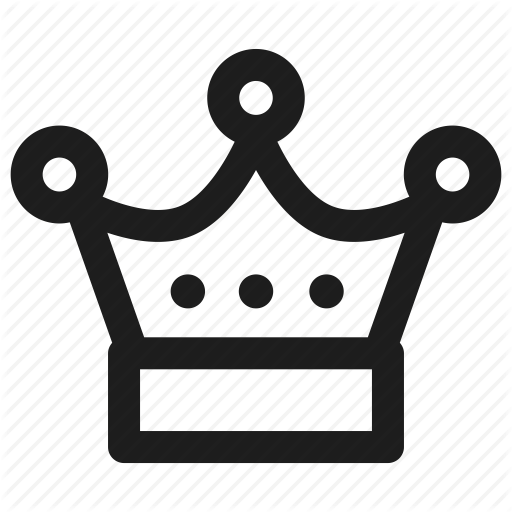 OM(1)
ATTACK!
ATTACK!
ATTACK!
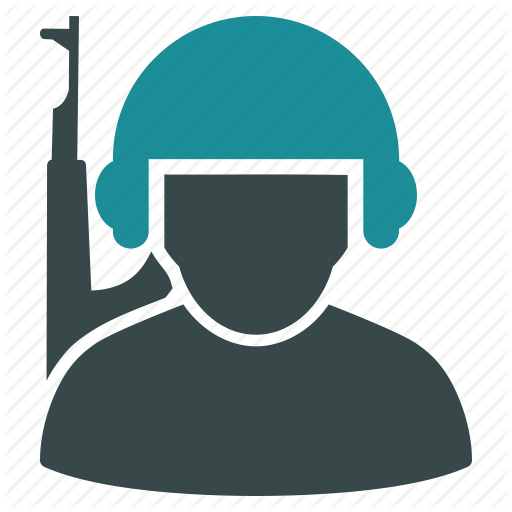 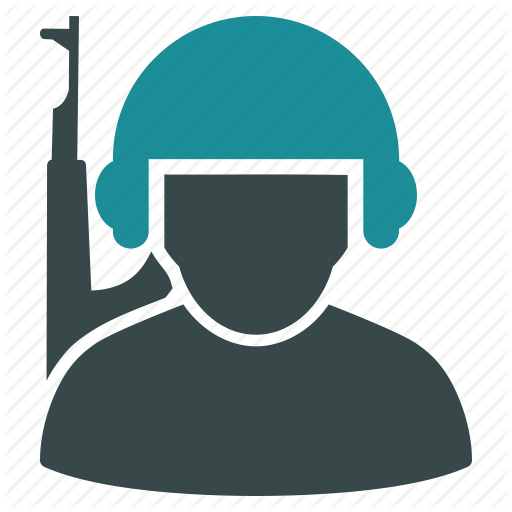 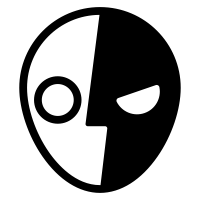 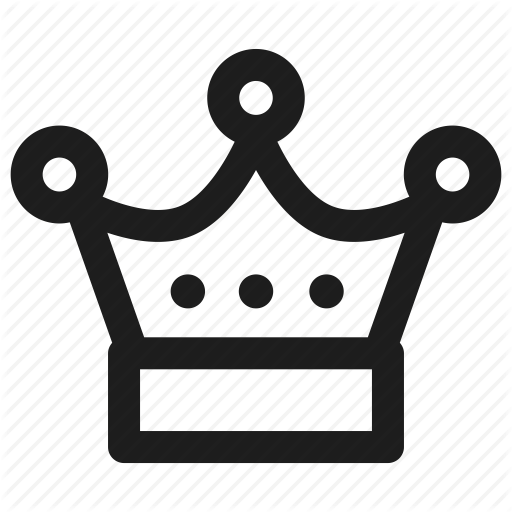 OM(1) - 3*OM(0)
ATTACK!
ATTACK!
ATTACK!
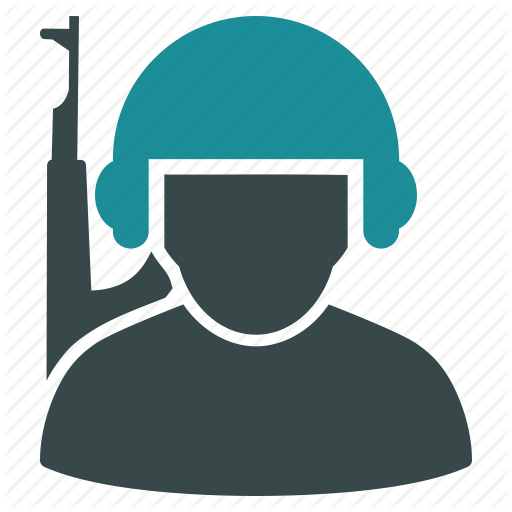 ATTACK!
ATTACK!
RETREAT!
ATTACK!
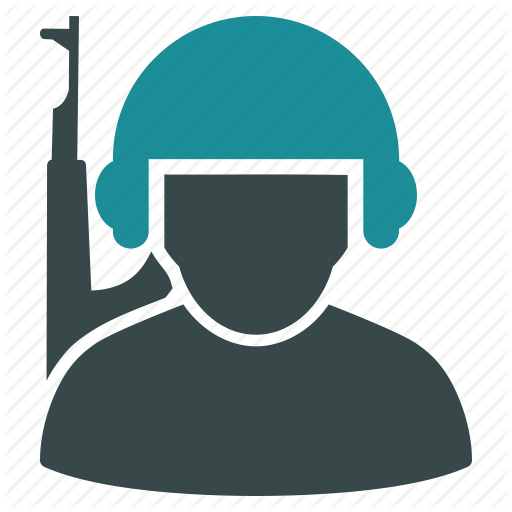 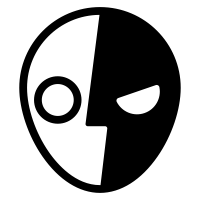 RETREAT!
ATTACK!
Solutions - with oral messages
OM(k)
k == 0
commander sends the value to every one
everyone return the value they received
k > 0
commander sends the value to every one
everyone start a smaller bgp OM(k-1) containing all ones but the current commander and become the new commander
everyone participated n-1 OM(k-1) and get n-1 values, return the majority
Intuition: for every message M received, solve a smaller bgp containing all but the current commander to tell others you received M
Solutions - with oral messages
OM(k)
k == 0
commander sends the value to every one
everyone return the value they received
k > 0
commander sends the value to every one
everyone start a smaller bgp OM(k-1) containing all ones but the current commander and become the new commander
everyone participated n-1 OM(k-1) and get n-1 values, return the majority
Intuition: for every message M received, solve a smaller bgp containing all but the current commander to tell others you received M
OM(m) for m traitors when 3m < n
Solutions - with oral messages
OM(k) - Message complexity: (n-1)*MC(OM(k-1)) + n-1 = O(n^m)
k == 0
commander sends the value to every one
everyone return the value they received
k > 0
commander sends the value to every one
everyone start a smaller bgp OM(k-1) containing all ones but the current commander and become the new commander
everyone participated n-1 OM(k-1) and get n-1 values, return the majority
Intuition: for every message M received, solve a smaller bgp containing all but the current commander to tell others you received M
OM(m) for m traitors when 3m < n
Solutions - with signed messages
SM(k) 
every lieutenant maintains a value set V(i)
the commander sends the value to every lieutenant with its signature
Solutions - with signed messages
SM(k) 
every lieutenant maintains a value set V(i)
the commander sends the value to every lieutenant with its signature
for every lieutenant
every time it receive a new value v
put it in V(i)
if v is associated with less than m lieutenants’ signatures, sign it and send to everyone
Solutions - with signed messages
SM(k) 
every lieutenant maintains a value set V(i)
the commander sends the value to every lieutenant with its signature
for every lieutenant
every time it receive a new value v
put it in V(i)
if v is associated with less than m lieutenants’ signatures, sign it and send to everyone
when there will be no more messages, return choice(V(i))
choice(V)
return v then V = {v}
return RETREAT when |V| = 0
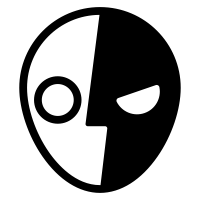 SM(1)
0
RETREAT!:0
ATTACK!:0
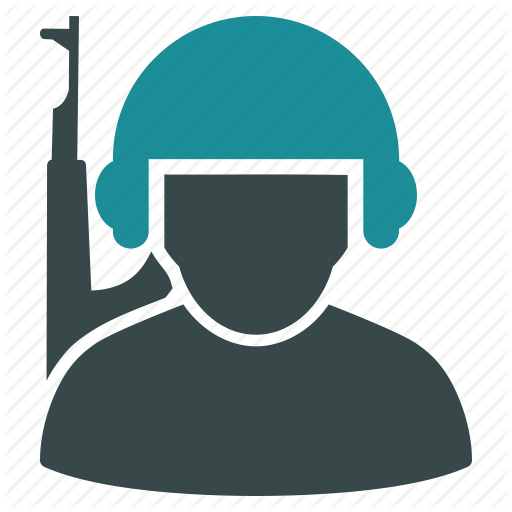 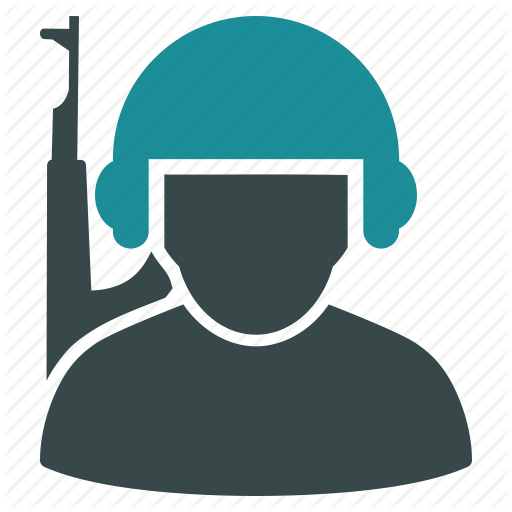 2
1
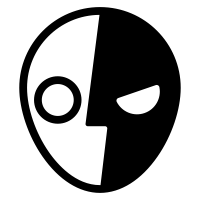 SM(1)
0
RETREAT!:0
ATTACK!:0
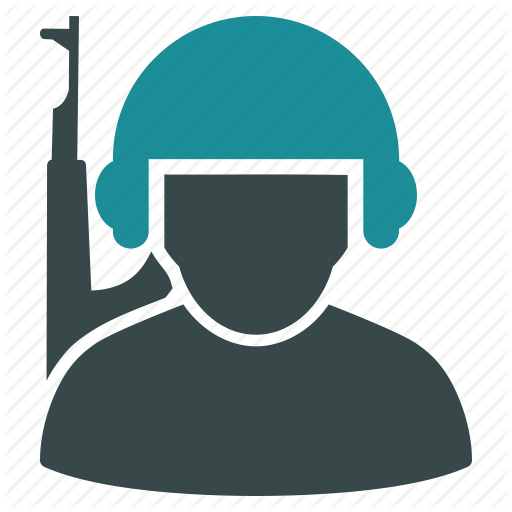 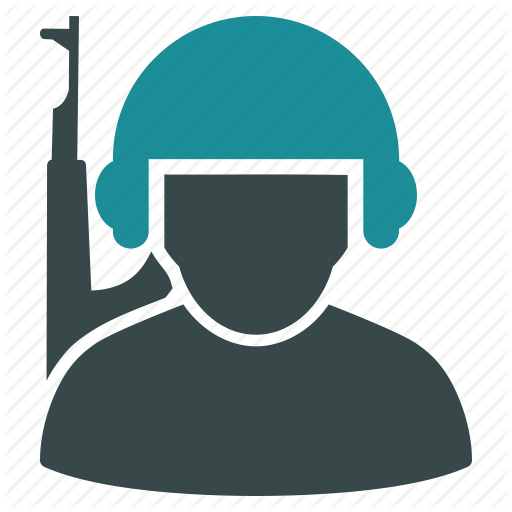 RETREAT!:0:2
ATTACK!:0:1
2
1
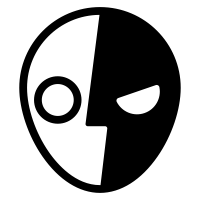 SM(1)
0
RETREAT!:0
ATTACK!:0
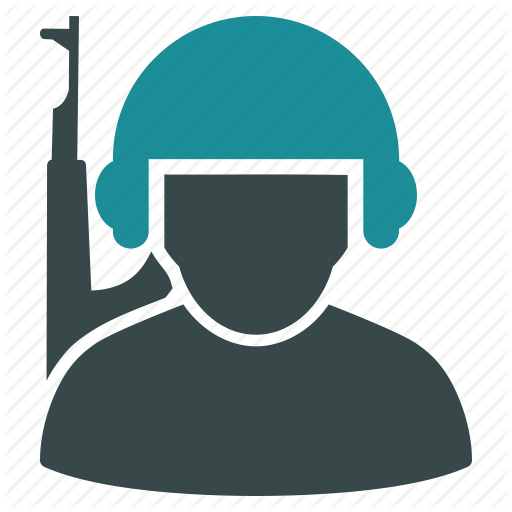 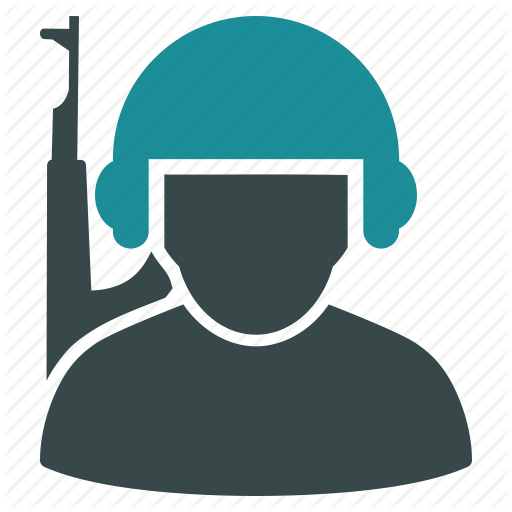 RETREAT!:0:2
ATTACK!:0:1
2
1
V(1) = V(2)
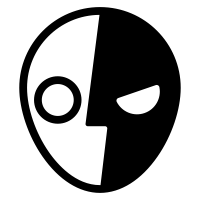 SM(1)
0
RETREAT!:0
ATTACK!:0
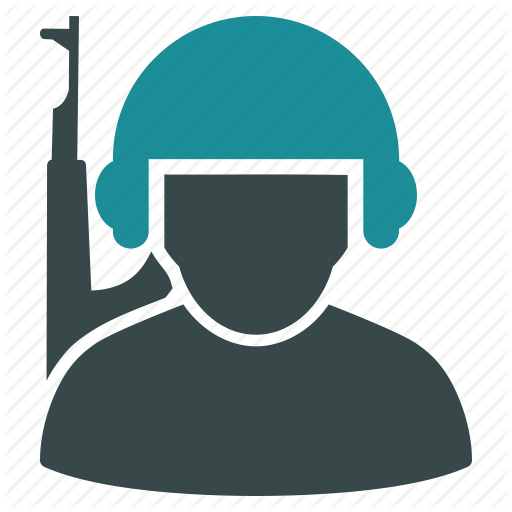 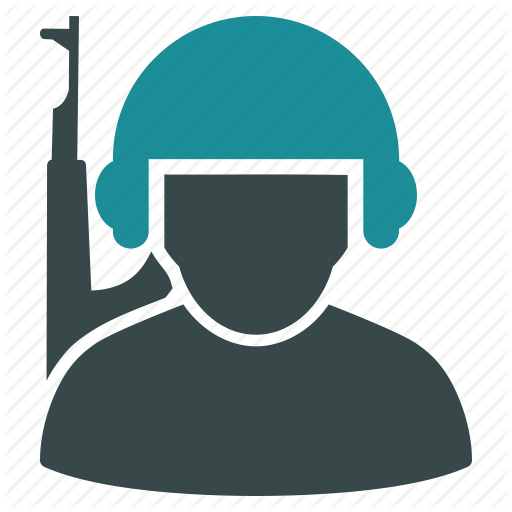 RETREAT!:0:2
ATTACK!:0:1
2
1
Choice(V(1)) = Choice(V(2))
Solutions - with signed messages
SM(k) 
every lieutenant maintains a value set V(i)
the commander sends the value to every lieutenant with its signature
for every lieutenant
every time it receive a new value v
put it in V(i)
if v is associated with less than k lieutenants’ signatures, sign it and send to everyone
when there will be no more messages, return choice(V(i))
choice(V)
return v then V = {v}
return RETREAT when |V| = 0
intuition: ensure every message received by a loyal lieutenant is sent to every loyal lieutenant
Solutions - with signed messages
SM(k) 
every lieutenant maintains a value set V(i)
the commander sends the value to every lieutenant with its signature
for every lieutenant
every time it receive a new value v
put it in V(i)
if v is associated with less than k lieutenants’ signatures, sign it and send to everyone
when there will be no more messages, return choice(V(i))
choice(V)
return v then V = {v}
return RETREAT when |V| = 0
intuition: ensure every message received by a loyal lieutenant is sent to every loyal lieutenant
SM(m+1) for m traitors
Solutions - with signed messages
SM(k) - message complexity: O(n^2)
every lieutenant maintains a value set V(i)
the commander sends the value to every lieutenant with its signature
for every lieutenant
every time it receive a new value v
put it in V(i)
if v is associated with less than k lieutenants’ signatures, sign it and send to everyone
when there will be no more messages, return choice(V(i))
choice(V)
return v then V = {v}
return RETREAT when |V| = 0
intuition: ensure every message received by a loyal lieutenant is sent to every loyal lieutenant
SM(m+1) for m traitors
Solutions - with signed messages
SM(k) - message complexity: O(n^2)
every lieutenant maintains a value set V(i)
the commander sends the value to every lieutenant with its signature
for every lieutenant
every time it receive a new value v
put it in V(i)
if v is associated with less than k lieutenants’ signatures, sign it and send to everyone
when there will be no more messages, return choice(V(i))
choice(V)
return v then V = {v}
return RETREAT when |V| = 0
intuition: ensure every message received by a loyal lieutenant is sent to every loyal lieutenant
SM(m+1) for m traitors
Minimum number required for which 
an f-resilient consensus protocol exists
Minimum number required for which 
an f-resilient consensus protocol exists
Byzantine with digital signature in partial synchrony
No partial synchronous protocols can tolerate ⅓ faults.
Sound familiar?
Assume there exist a protocol that can solve it.
Byzantine with digital signature in partial synchrony
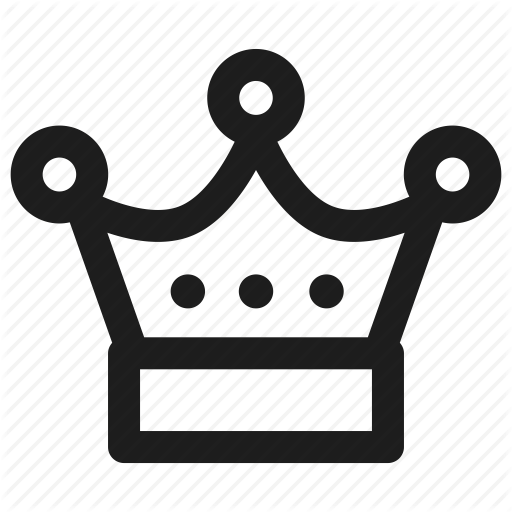 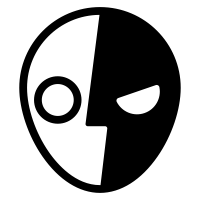 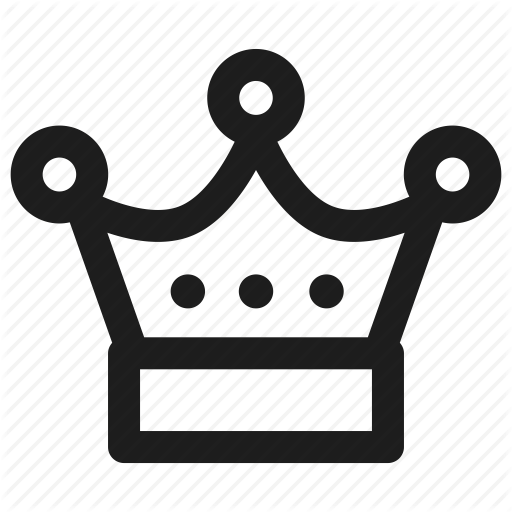 RETREAT!
RETREAT!
ATTACK!
RETREAT!
ATTACK!
ATTACK!
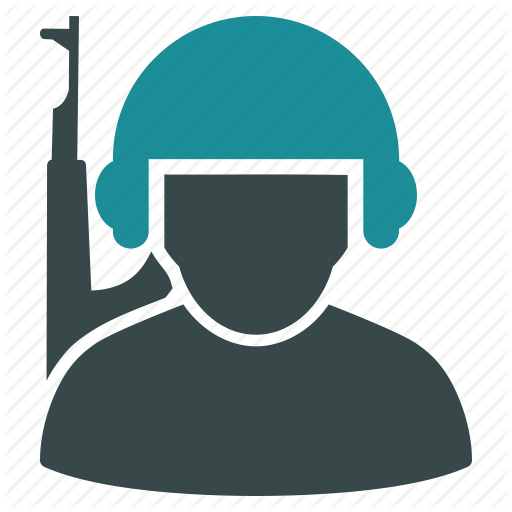 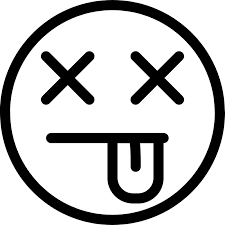 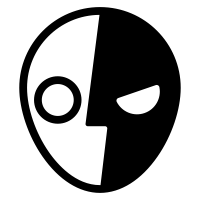 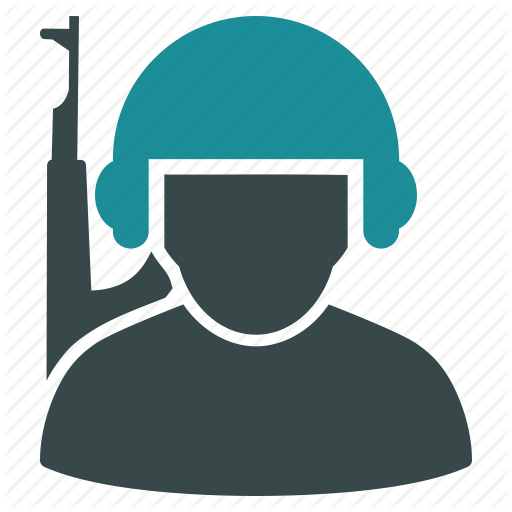 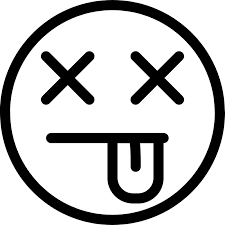 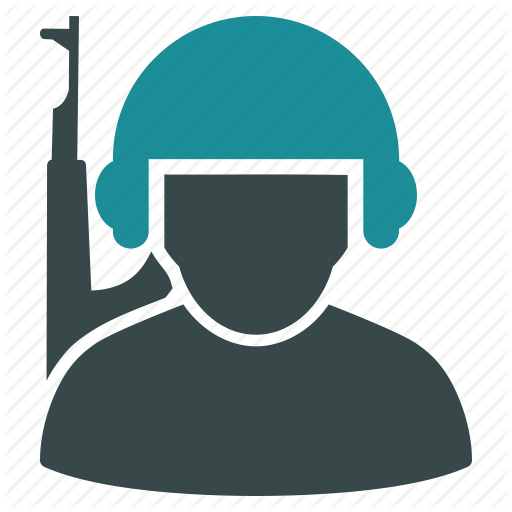 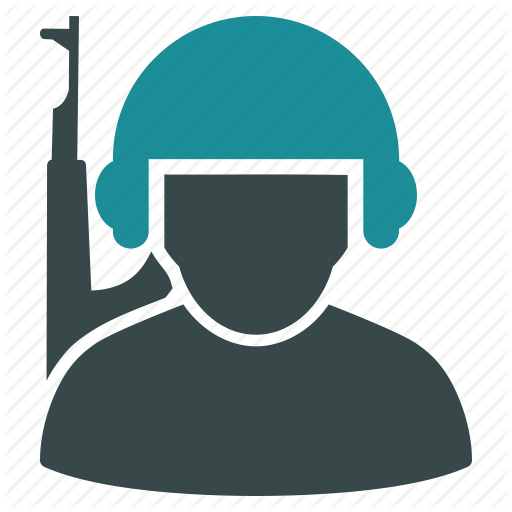 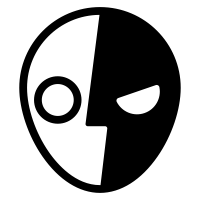 It takes less than T_r to reach a consensus
the commander said “RETREAT!”
It takes less than T_l to reach a consensus
the commander said “ATTACK!”
I should ATTACK!
I should RETREAT!
It takes more than max(T_l, T_r) for messaged to be delivered
Practical Byzantine Fault Tolerance
Commander sends the value to every lieutenant
Every lieutenant
if it receives a new value v, broadcast (prepare, v)
if it receives 2f+1 (prepare, v), broadcast (commit, v)
if it receives 2f+1 (commit, v), broadcast (committed, v)
if it receivers f+1 (committed, v), broadcast (committed, v)
Practical Byzantine Fault Tolerance
Commander sends the value to every lieutenant
Every lieutenant
if it receives a new value v, broadcast (prepare, v)
if it receives 2f+1 (prepare, v), broadcast (commit, v)
if it receives 2f+1 (commit, v), broadcast (committed, v)
if it receivers f+1 (committed, v), broadcast (committed, v)
Ensure agreement
Ensure liveness under an loyal commander
Practical Byzantine Fault Tolerance
Commander sends the value to every lieutenant
Every lieutenant
if it receives a new value v, broadcast (prepare, v)
if it receives 2f+1 (prepare, v), broadcast (commit, v)
if it receives 2f+1 (commit, v), broadcast (committed, v)
if it receivers f+1 (committed, v), broadcast (committed, v)
Ensure agreement
Ensure liveness under an loyal commander
What if the commander is faulty?
we need view change
Minimum number required for which 
an f-resilient consensus protocol exists
Thoughts
Defined Byzantine generals problem
Proved lower bound in synchronous environment with authenticated channel
Introduced solutions in synchronous environment with authenticated channel and with digital signature
But today we usually discuss about the case when in partial synchronous/asynchronous environment with digital signature where PBFT works
Timeline
The Byzantine Generals Problem

OM() sync/authenticated channel
SM() sync/digital signature
Practical Byzantine Fault Tolerance

PBFT: partial sync/		digital signature/		state machine replication
???

???
1990
2008
1998
????
1982
The part-time parliament

Paxos: async/non-byzantine(crash-failure)
Bitcoin: A peer-to-peer electronic cash system

Blockchain: partial sync/	proof of work/		state machine replication